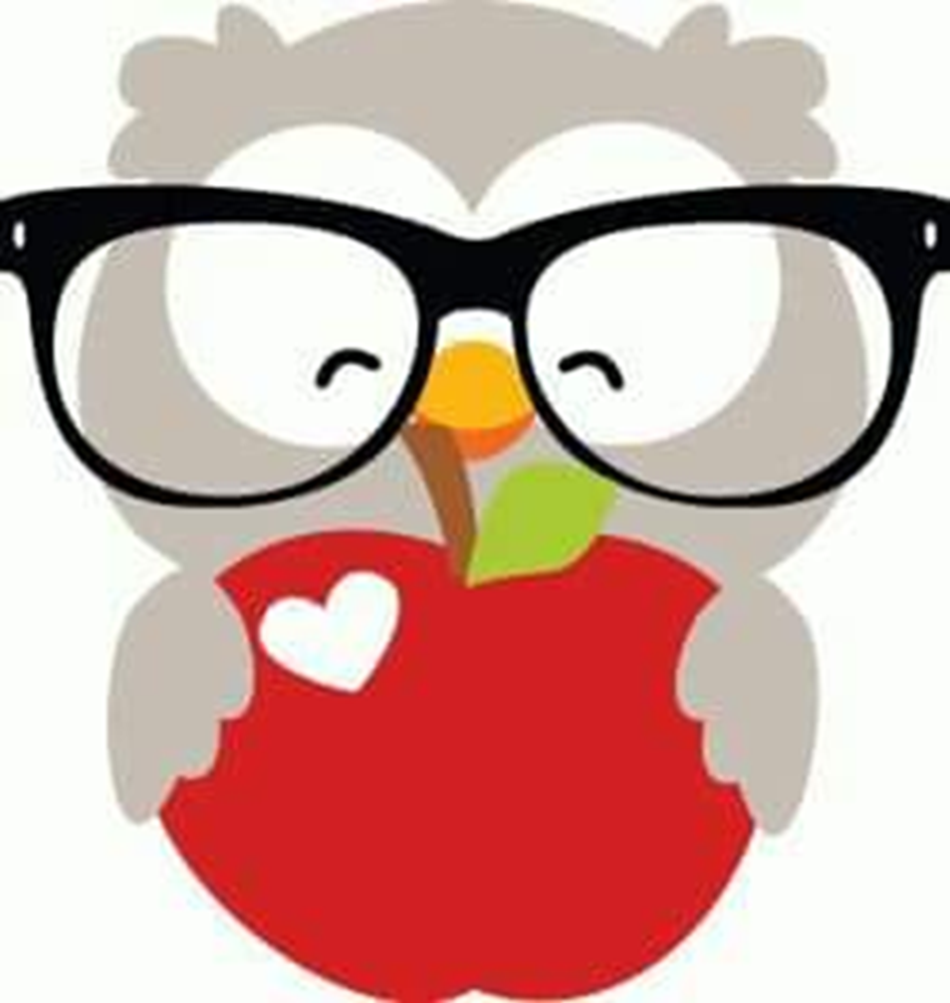 Modalidad de TalleresJoan Rue (1987)
Tiene sus raíces en la escuela activa y su referencia es Freinet
Propósitos de la modalidad
Rol del Docente
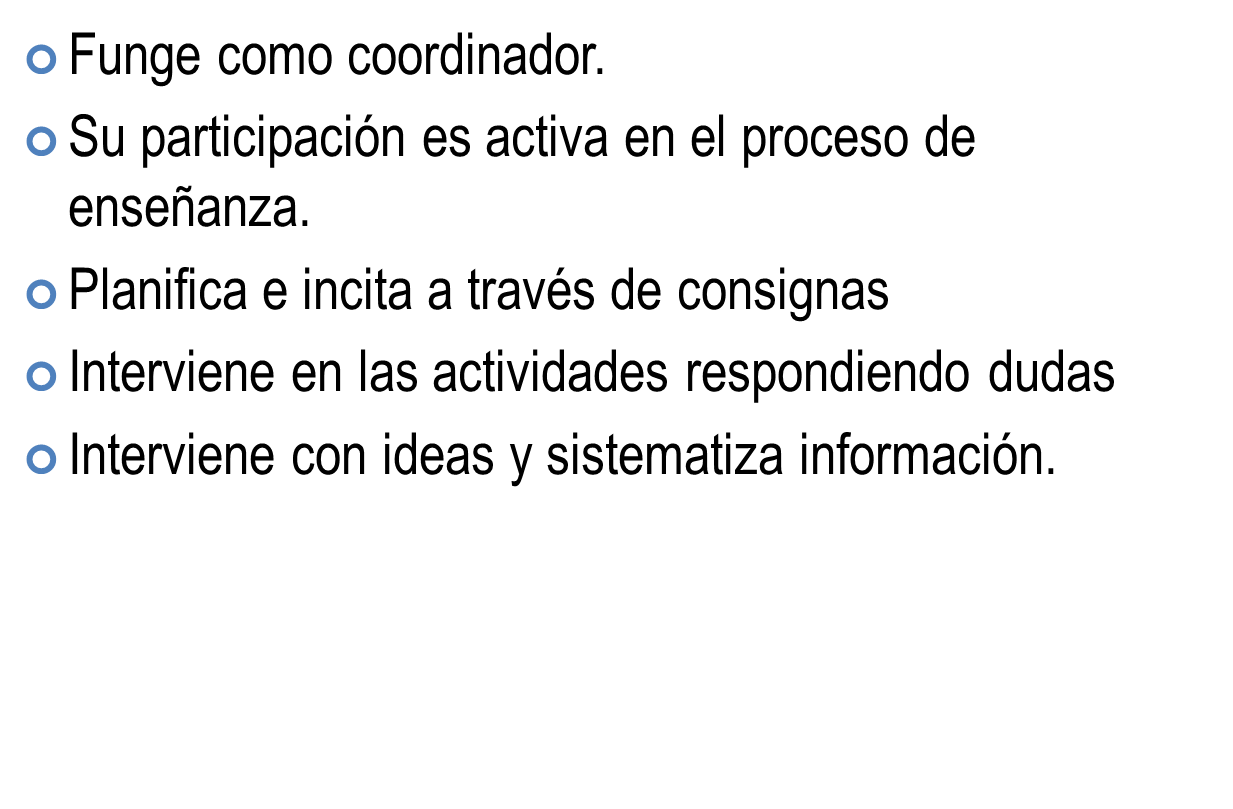 Rol del Alumno
Interactúa con sus iguales
Experimenta
Verbaliza
Es activo
Creativo
Adquiere hábitos
Es feliz
Elementos de planeación
Nombre del Taller
Propósito del Taller (Aprendizaje esperado)
Campo, aspecto, competencia y Aprendizajes esperados
Técnica 
Normas y hábitos
Duración
Pasos del desarrollo 
Materiales
Espacio
Producto final
Sentido utilitario
Tablón (siempre y cuando sean talleres rotativos)
Evaluación
ASPECTOS A CONSIDERAR
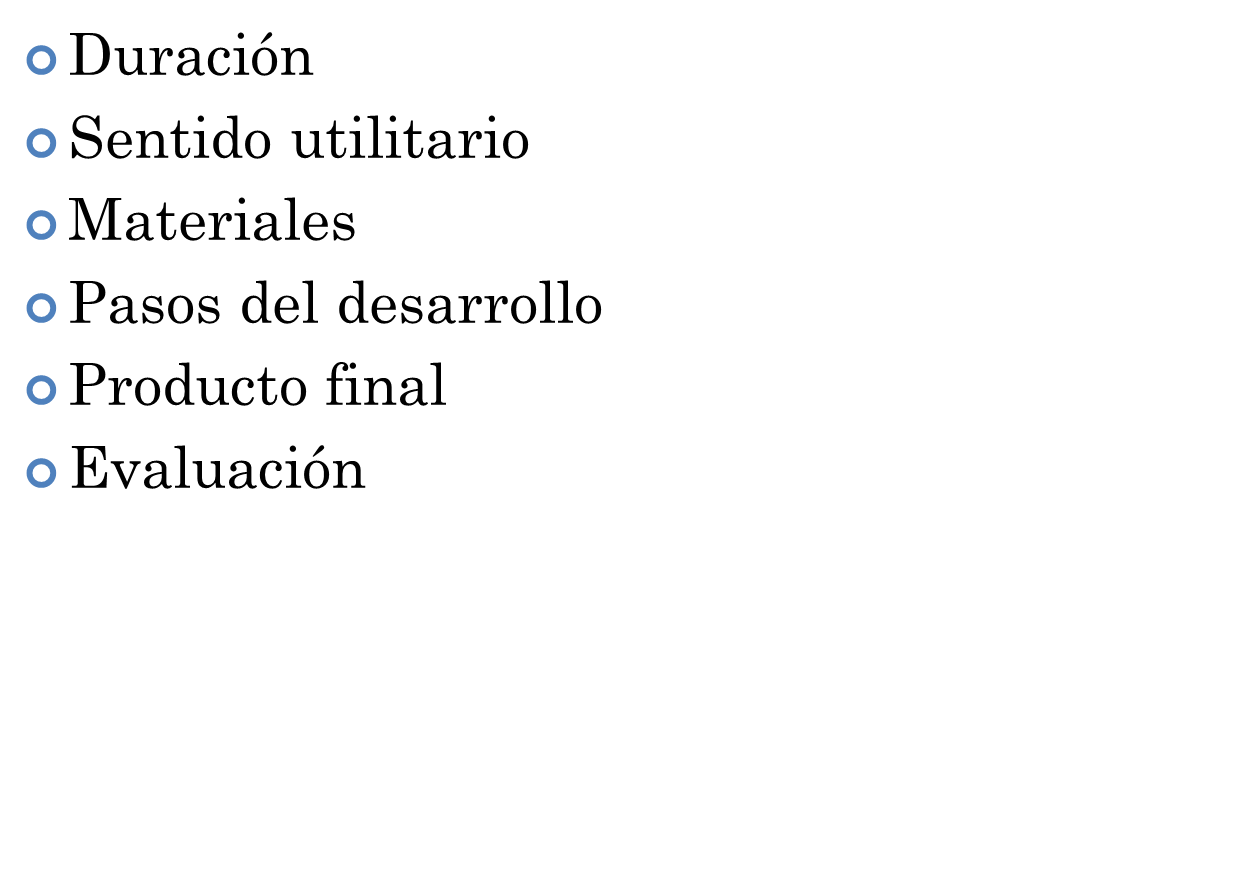 Al evaluar se deben considerar los siguientes aspectos:
Participación y trabajo de los alumnos 
Participación y tareas del docente 
Significatividad de la temática del taller en función de las necesidades e intereses de los niños.
La coherencia en el tiempo de trabajo supuesto.
La adecuación del espacio físico con relación al taller que se va a realizar.
Pertinencia de los contenidos a enseñar; los objetivos propuestos y los materiales a usar, recordando la edad de los niños y sus posibilidades .
En la organización  espacio y tiempo
Reorganización del espacio-taller en función de las actividades especificas del mismo.
Profunda modificación de las funciones habituales de espacio-aula o espacio-escuela
Temporalización de los trabajos de los niños supeditada a su ejecución efectiva y al dominio de las destrezas .
Talleres rotativos: se caracterizan por que el niño elige el taller y se organiza al nivel institución. Se utiliza un tabloide  para identificar el grupo que esta trabajando, la cantidad de alumnos y el responsable, así como el nombre del taller.
Talleres simultáneos: son aquellos que se dan al mismo tiempo dentro de un  mismo espacio, aquí se puede pedir ayuda a un padre de familia o a un experto.